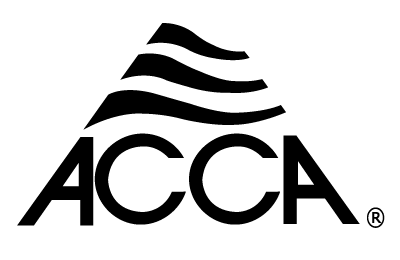 Duct Design Basics
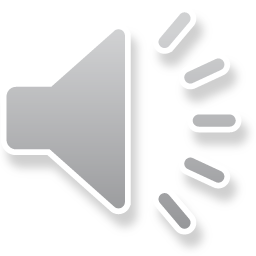 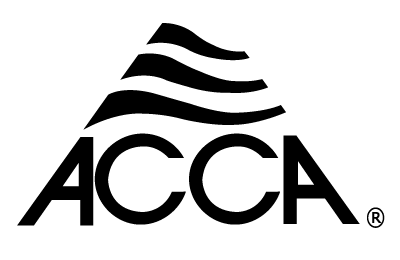 Duct Design Basics IntroductionFriction Chart; Duct Slide Rule; Manual D Speedsheet Basics
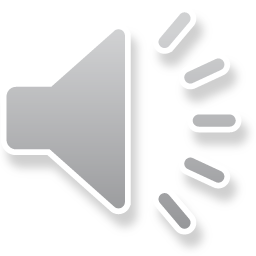 Typical AC Air Handler Unit
A Coil
Return Air
Supply Air
Filter
Blower
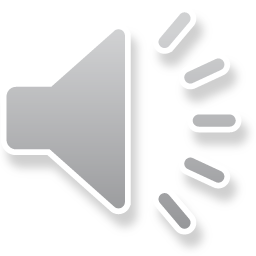 Typical Duct System
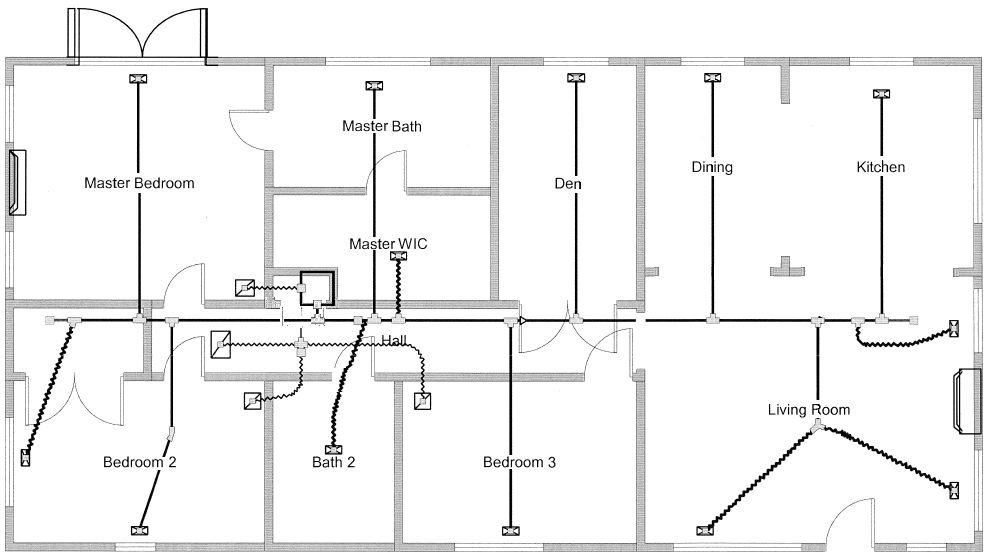 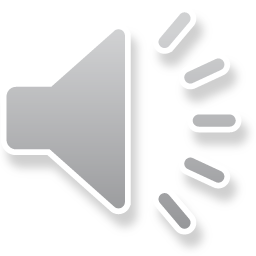 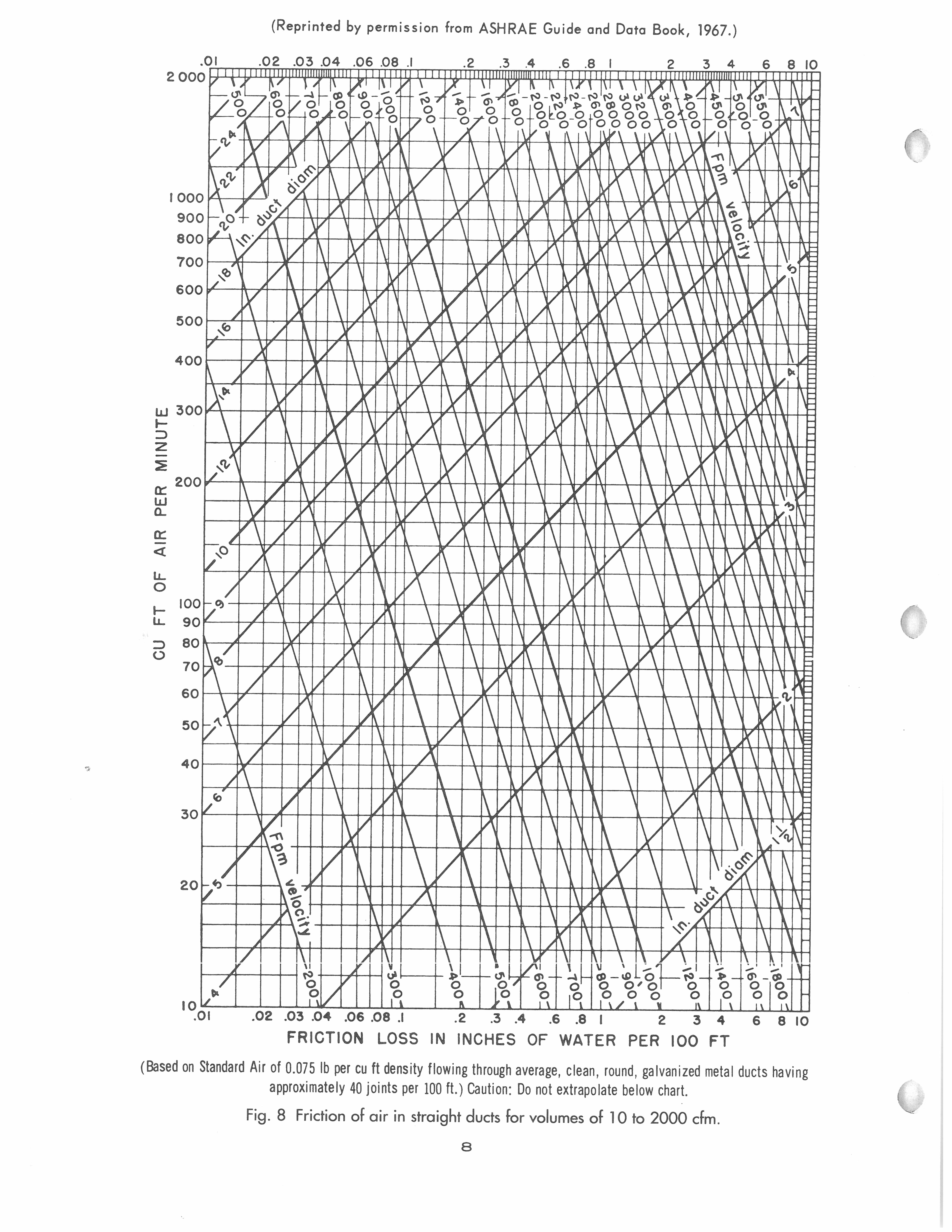 Typical Friction Chart
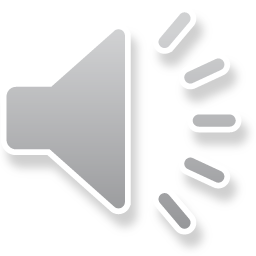 Duct Slide Rule
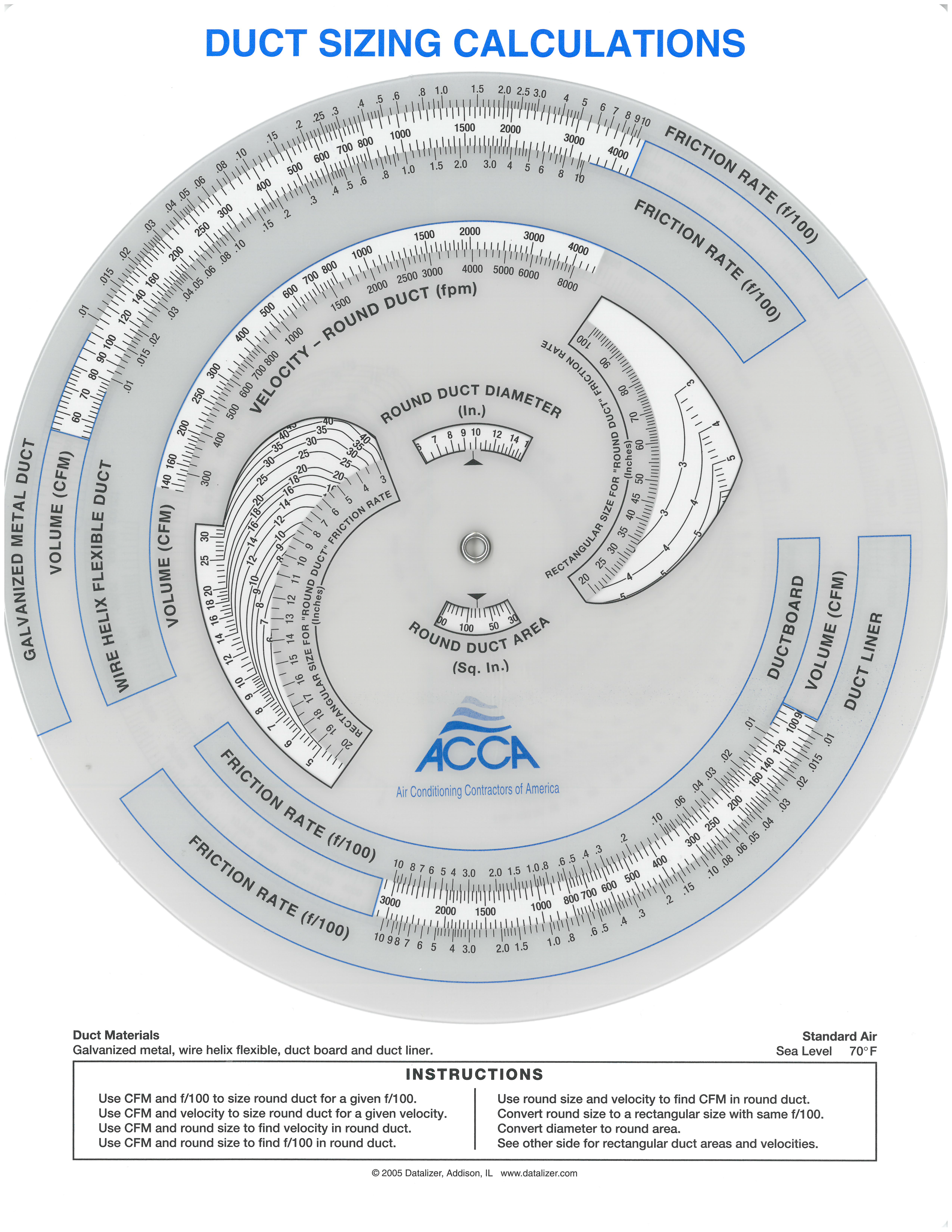 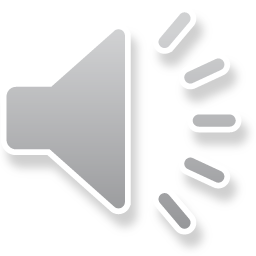 Manual D Speedsheet
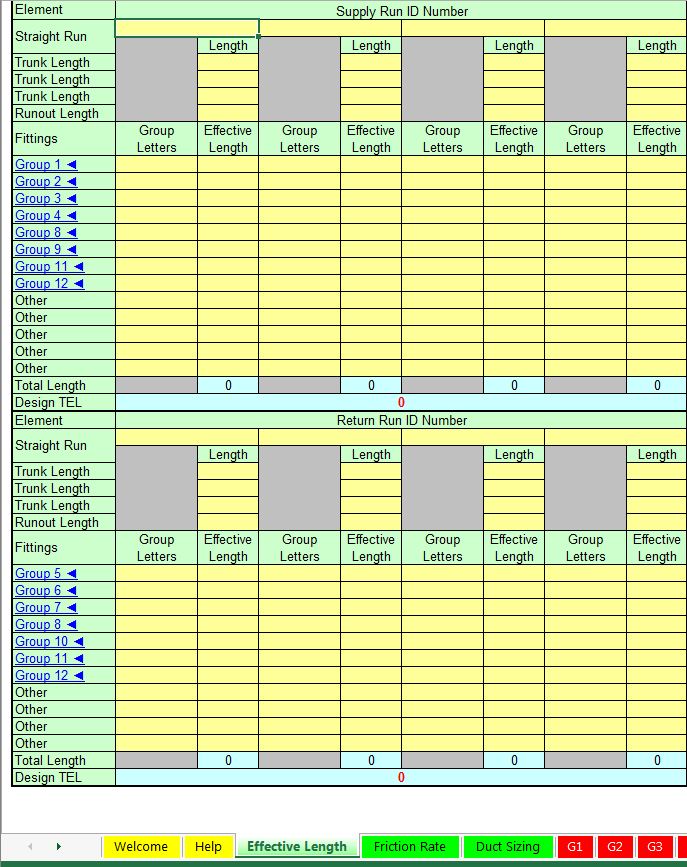 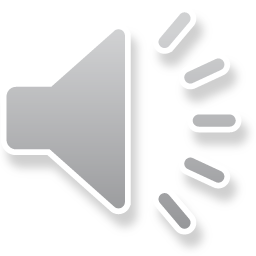 Manual D Speedsheet
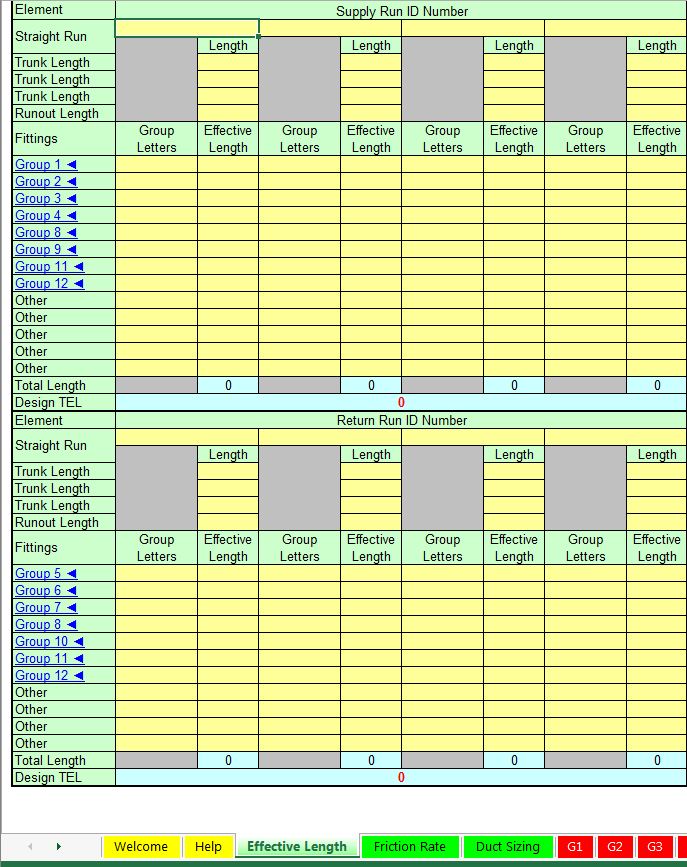 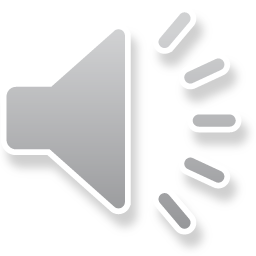 Manual D Speedsheet
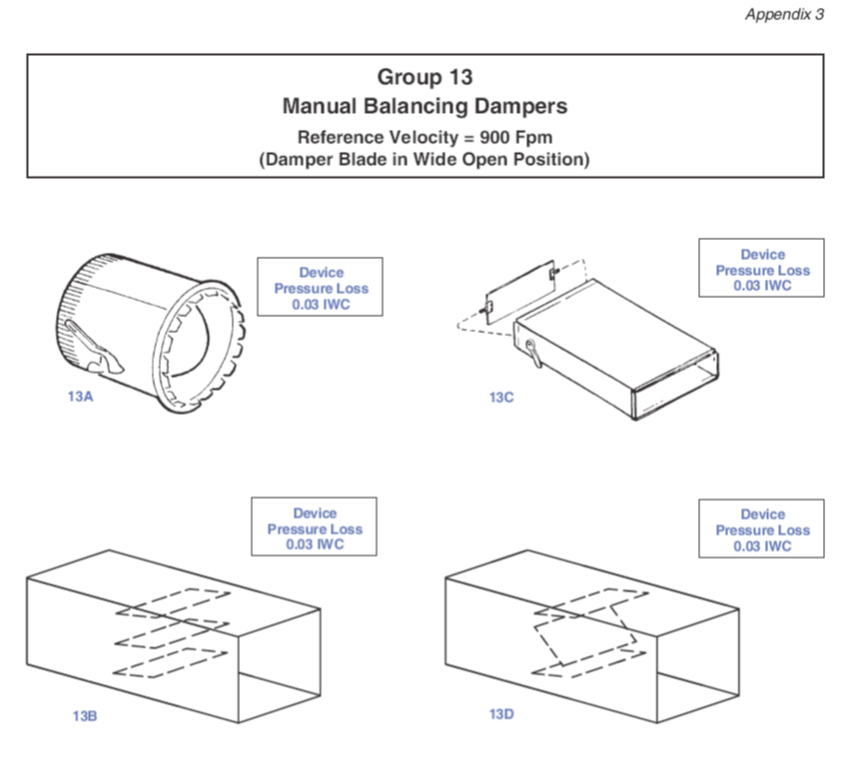 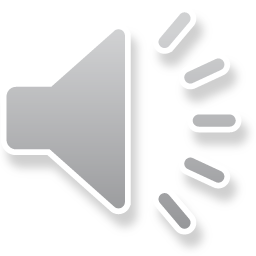 Manual D Terms
Air Velocity
Available Static Pressure
Component Pressure Loss
Cubic Feet Per Minute
Equivalent Length
External Static Pressure
Friction Rate
Feet Per Minute
Static Pressure Drop
Velocity Pressure
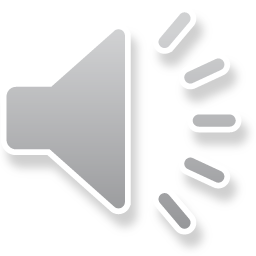 Typical Duct System
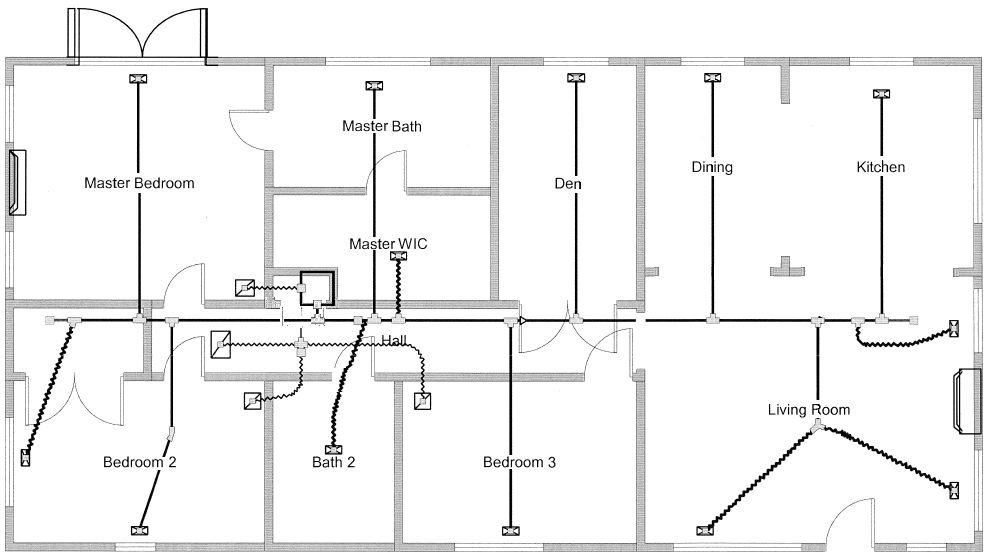 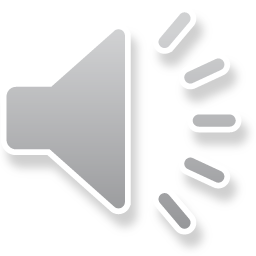 Manual D Speedsheet
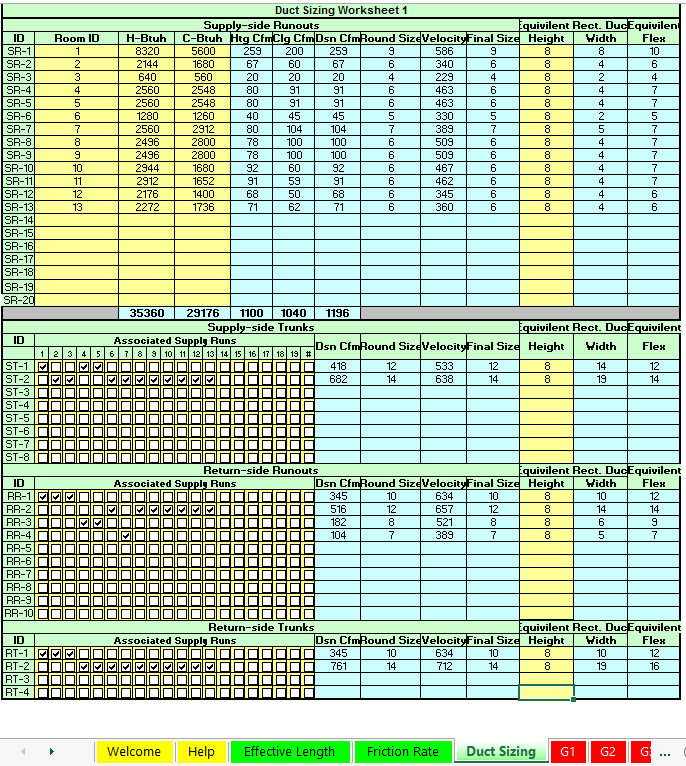 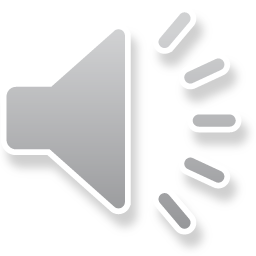 Manual D Speedsheet
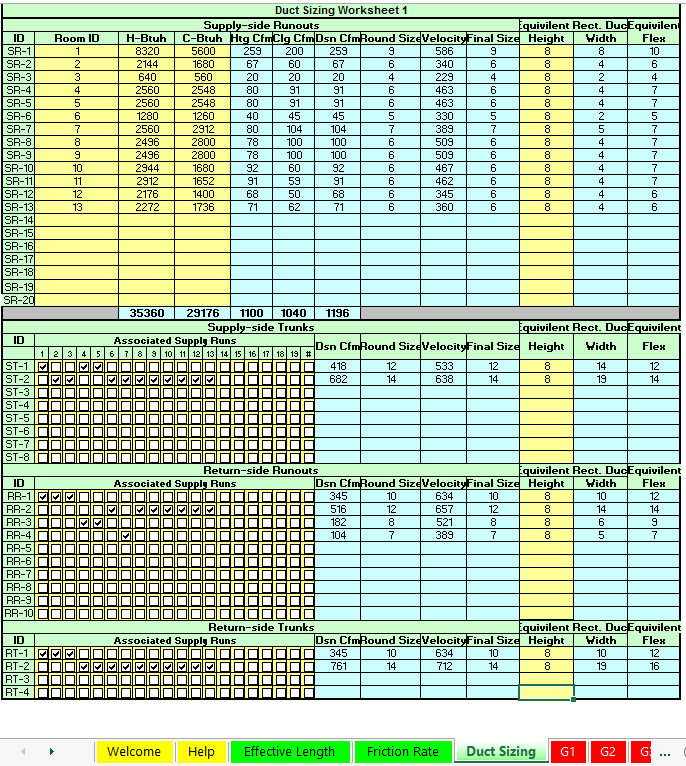 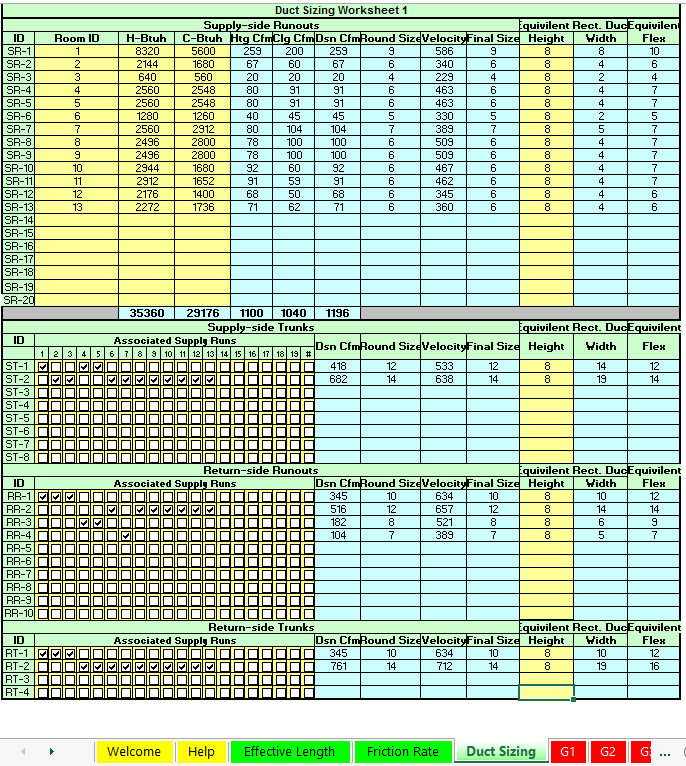 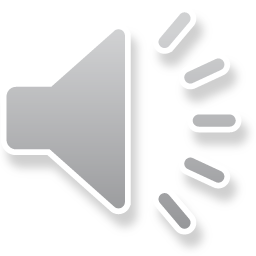 Manual D Speedsheet
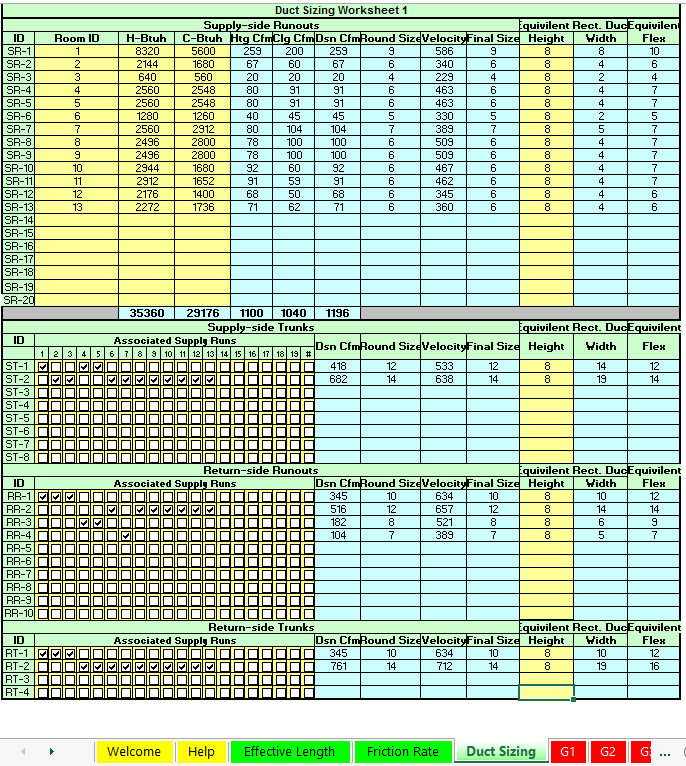 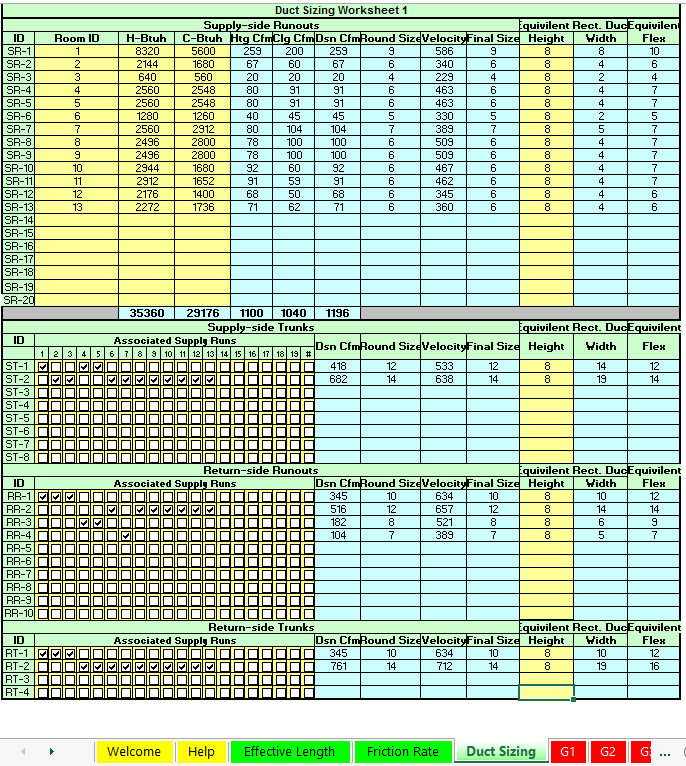 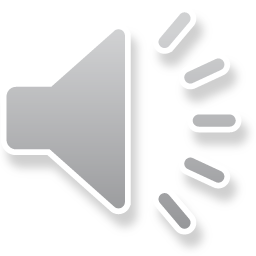 Manual D Speedsheet
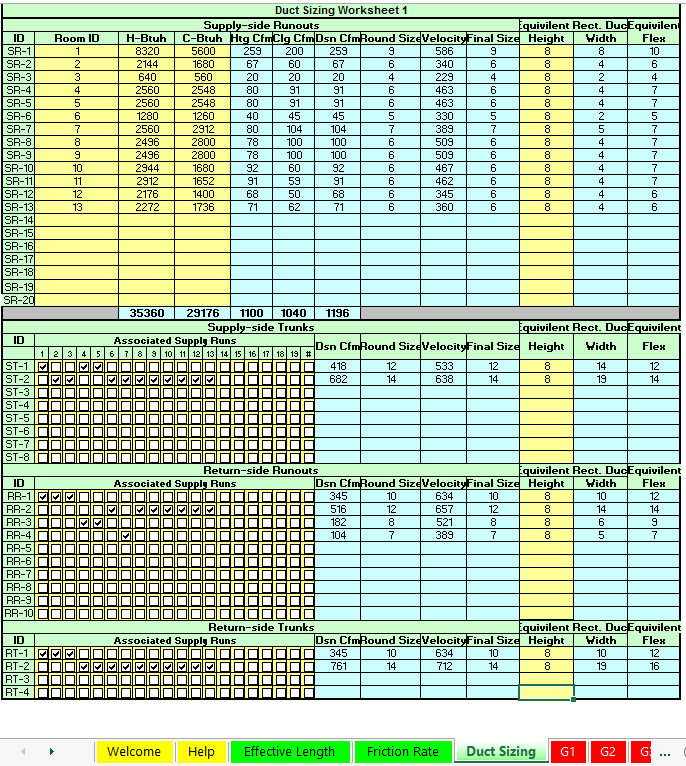 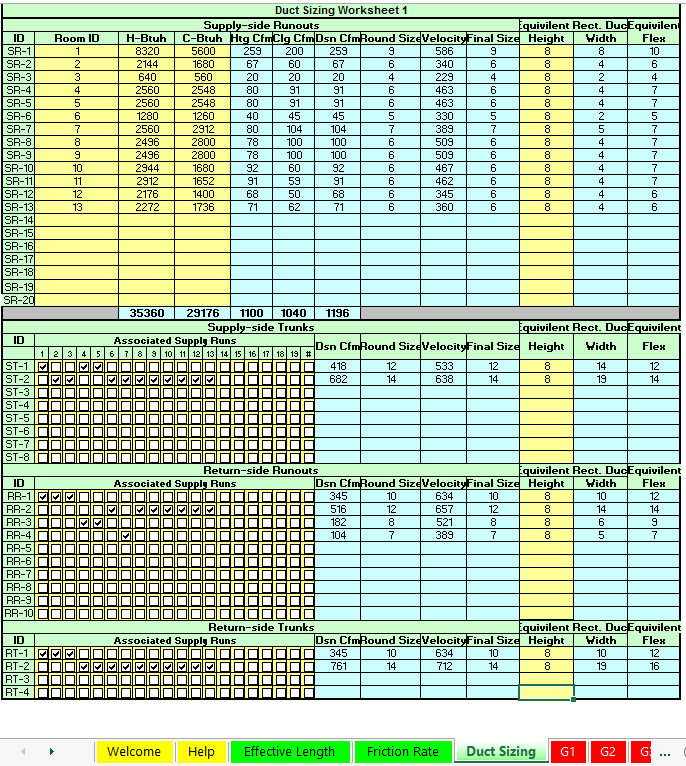 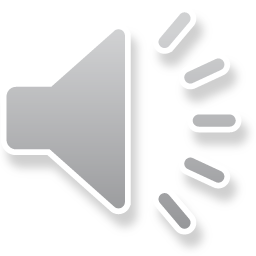 Manual D Speedsheet
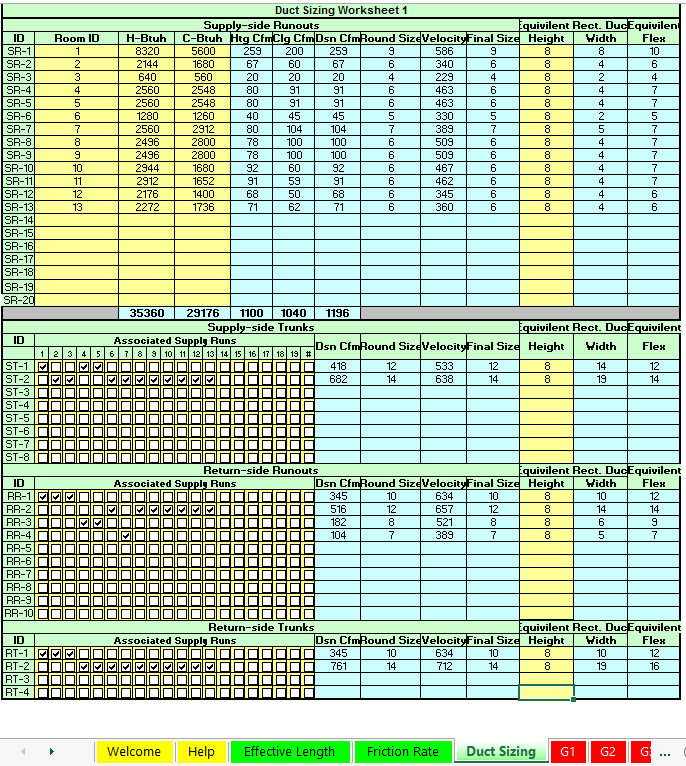 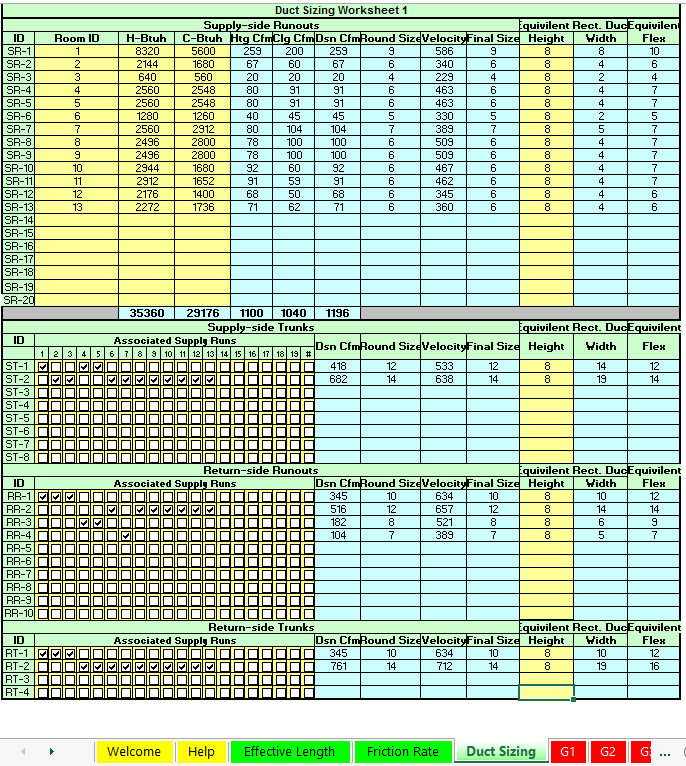 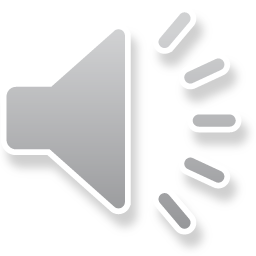 Manual D Speedsheet
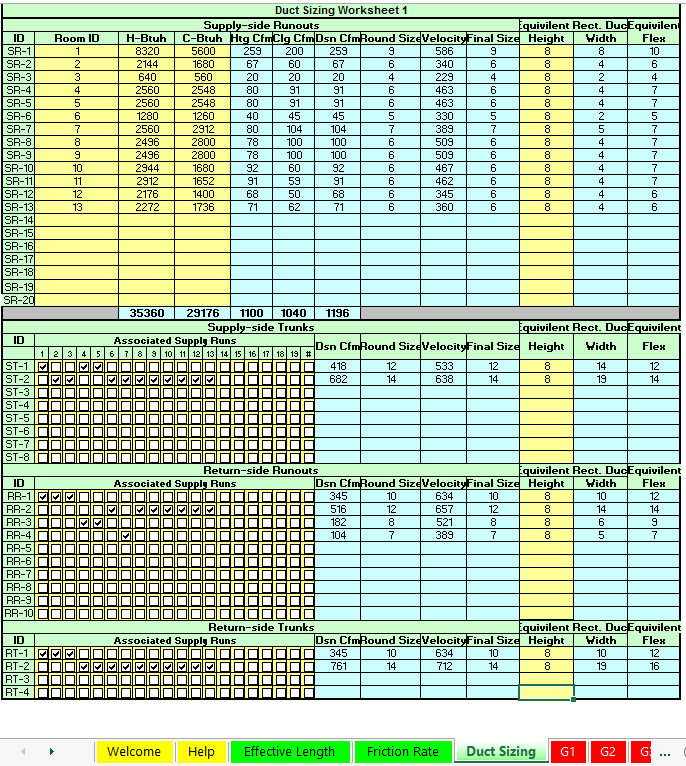 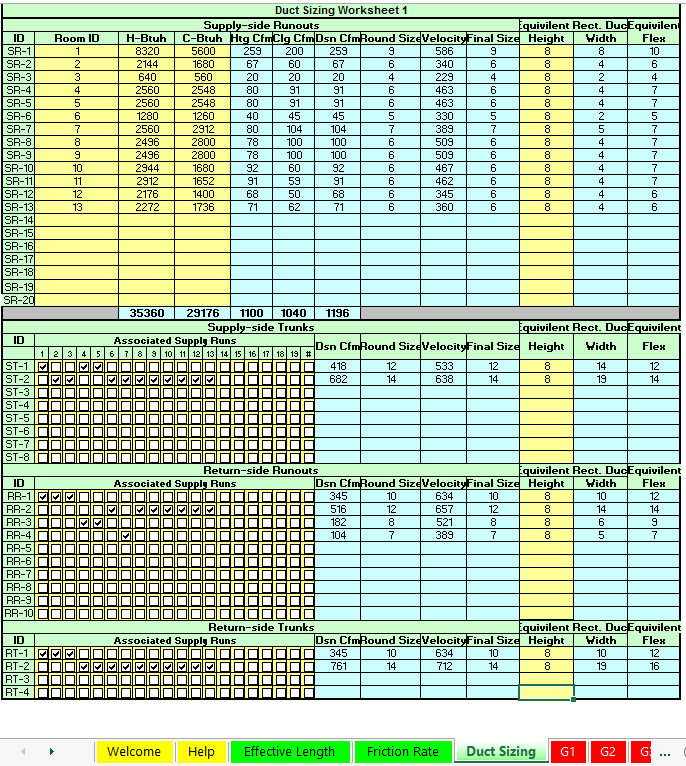 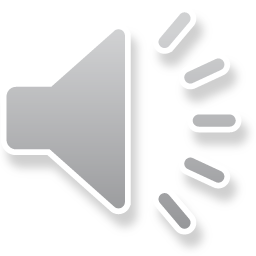 Manual D Speedsheet
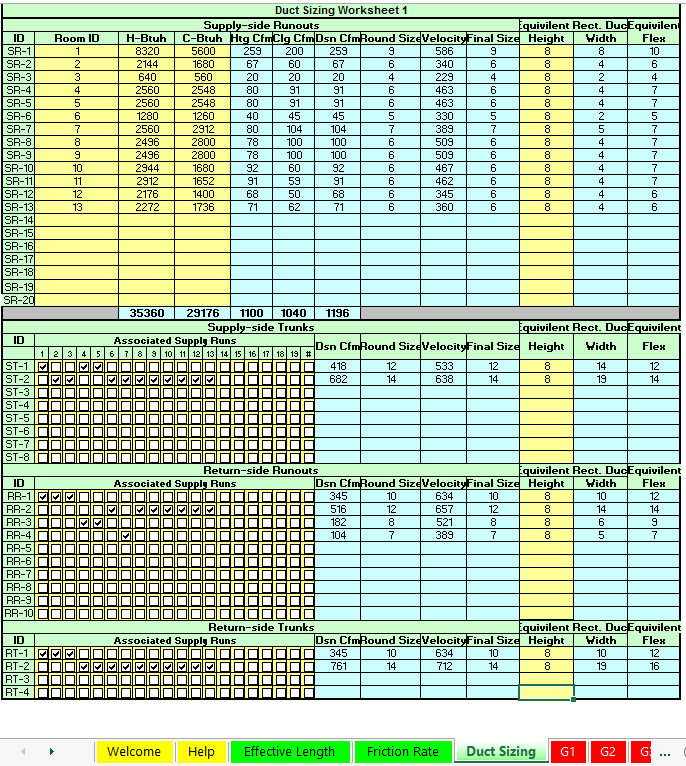 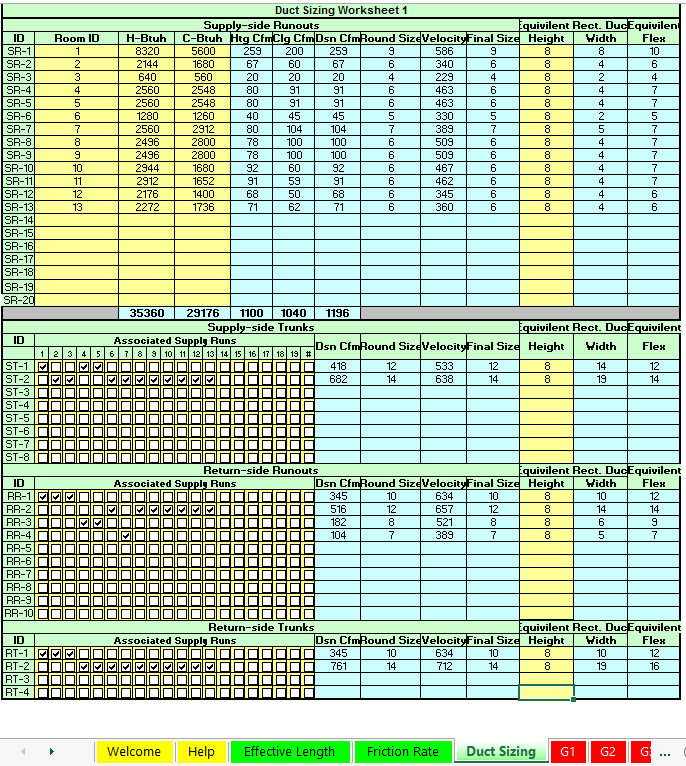 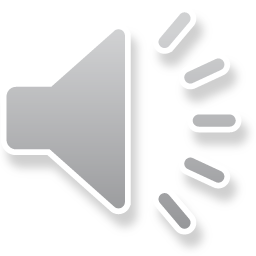 Manual D Speedsheet
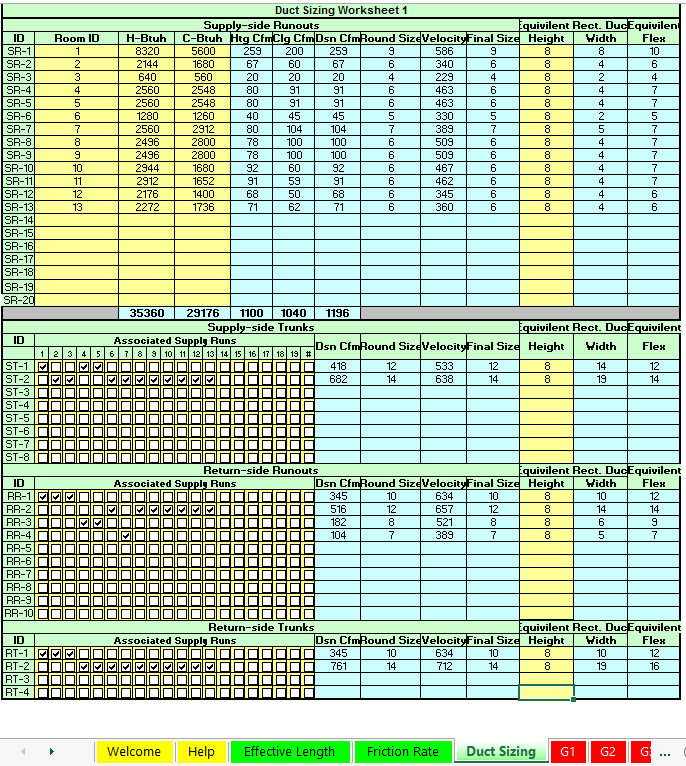 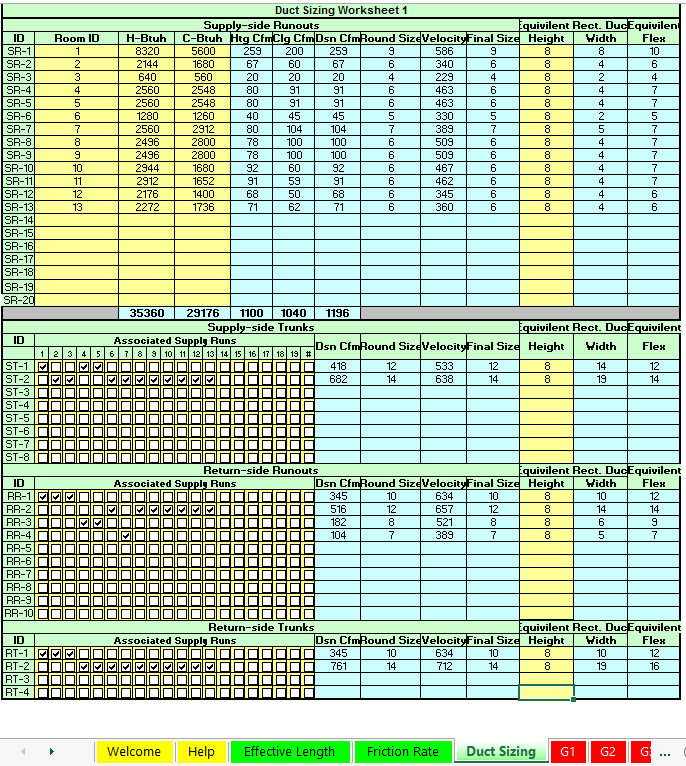 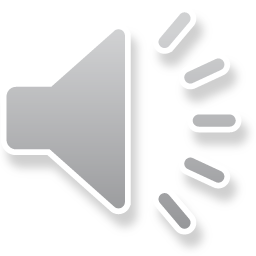 Manual D Speedsheet
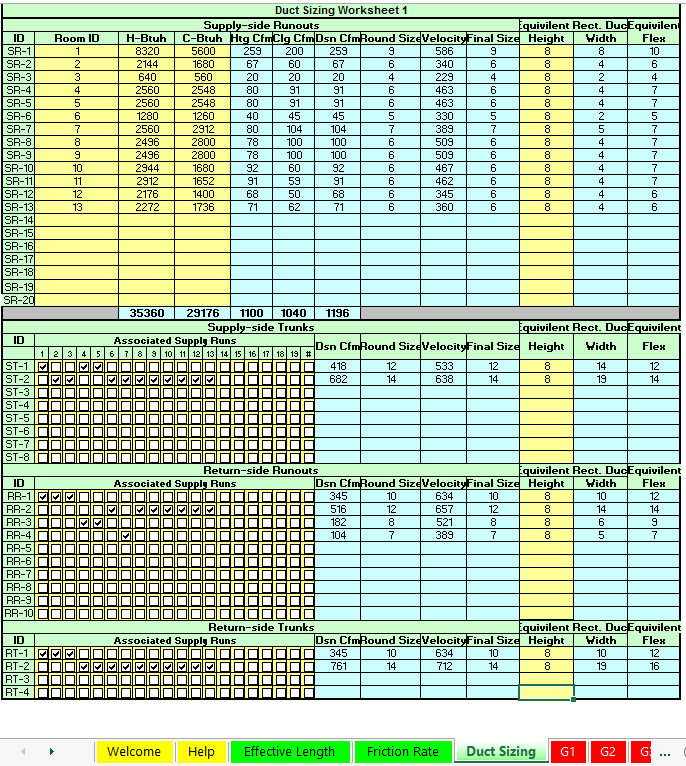 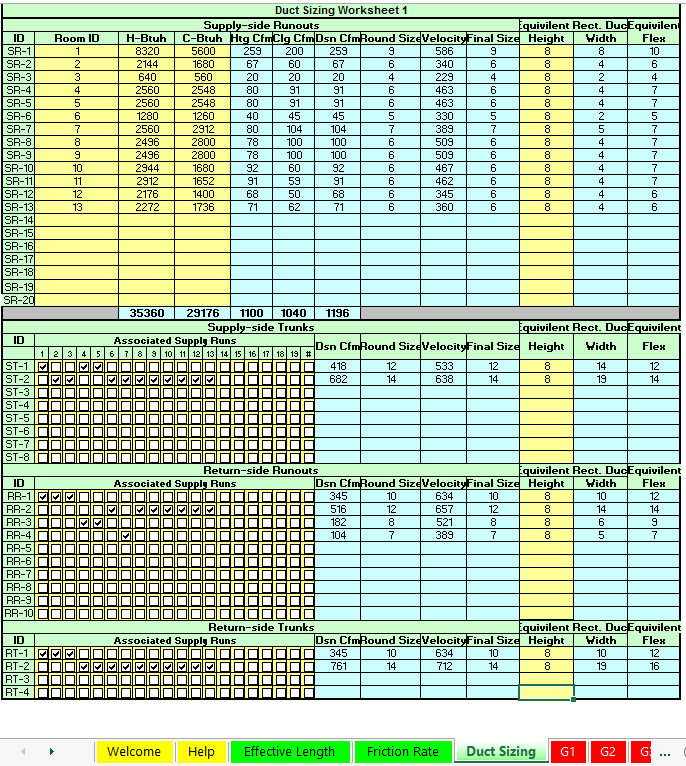 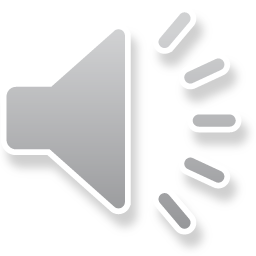 Manual D Speedsheet
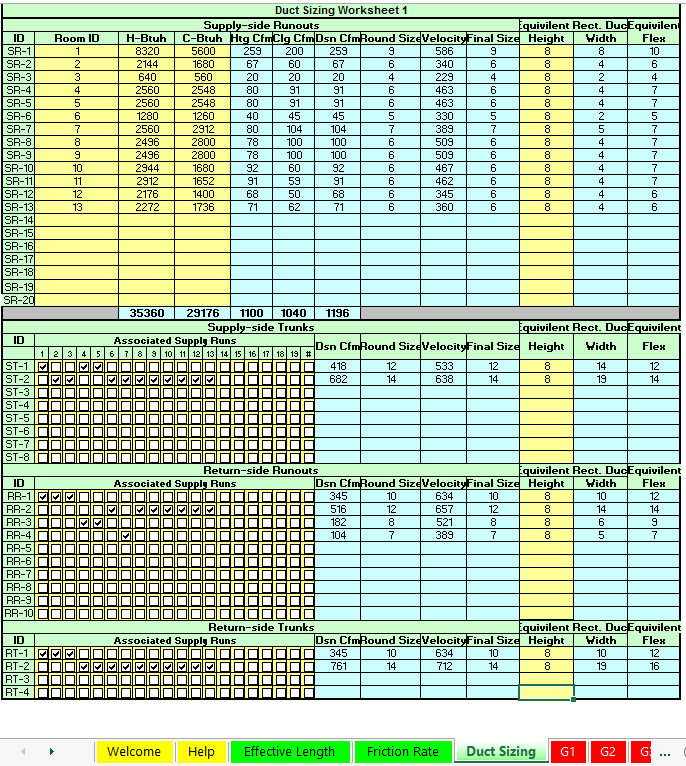 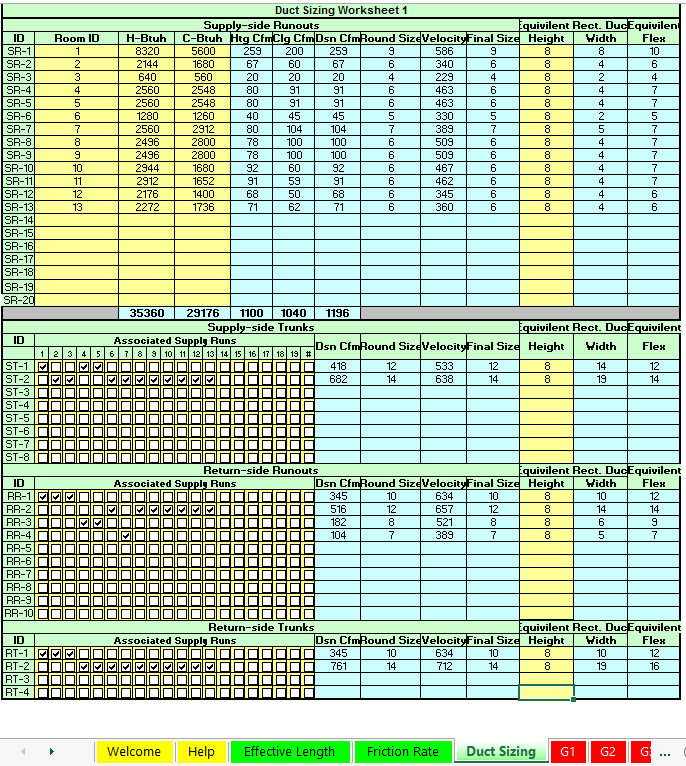 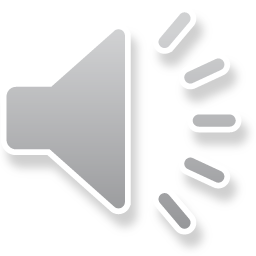 Manual D Speedsheet
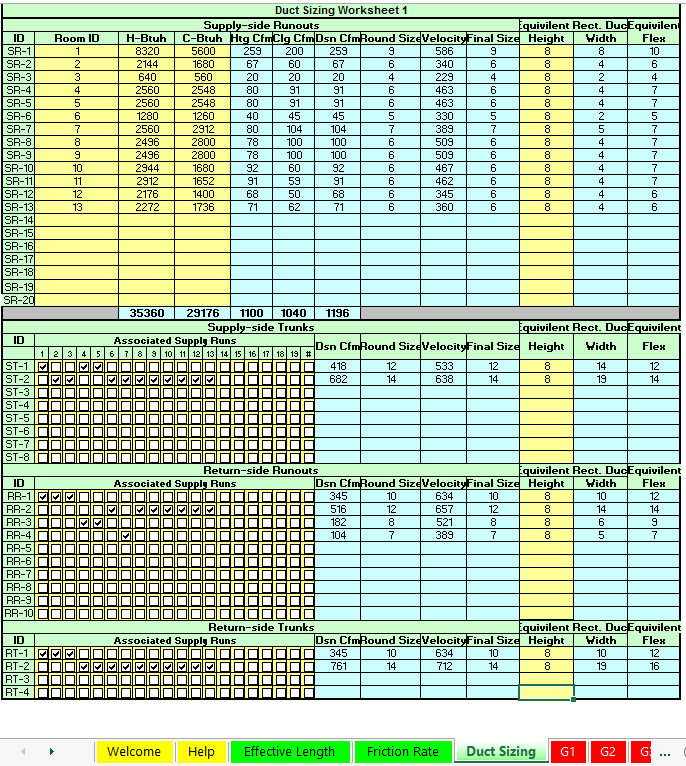 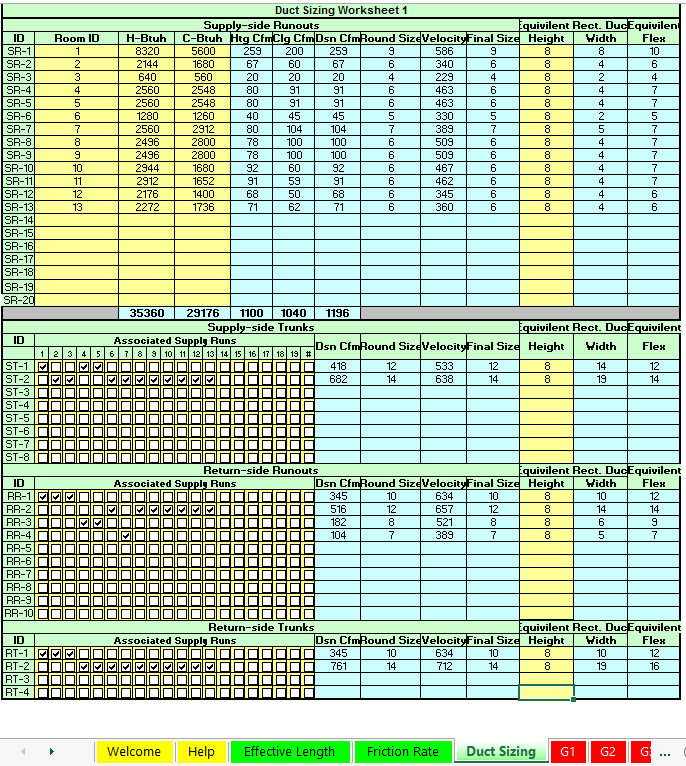 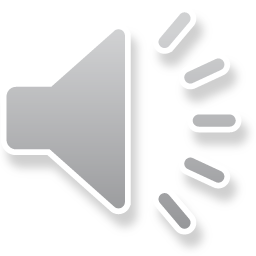 Manual D Speedsheet
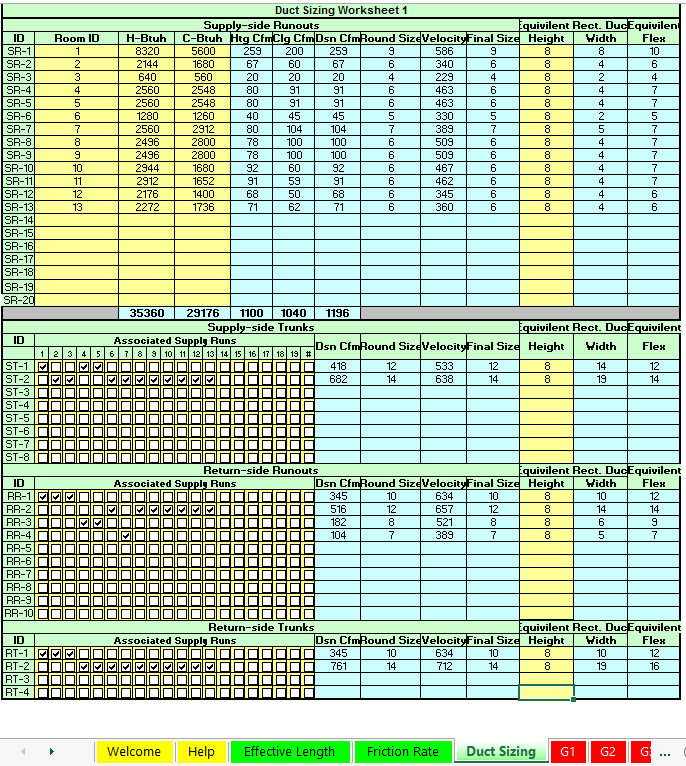 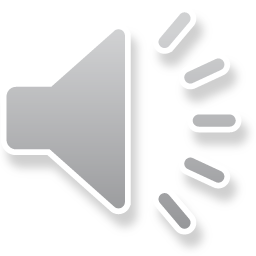